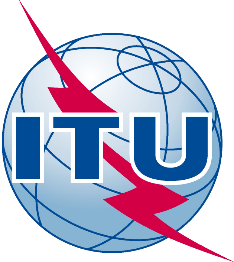 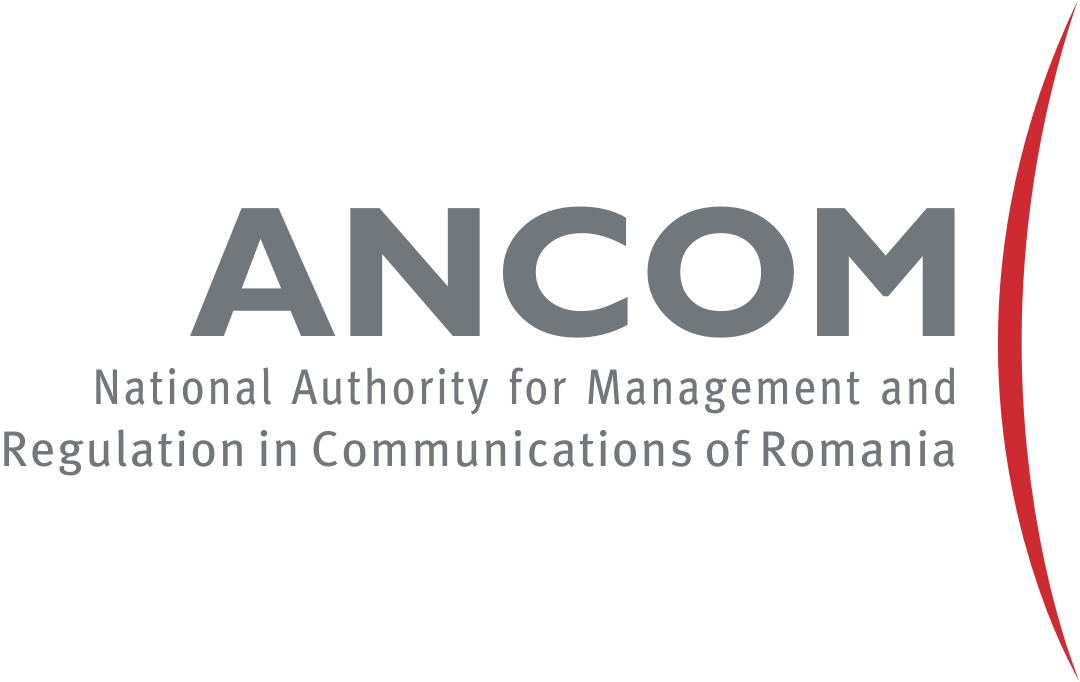 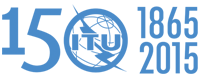 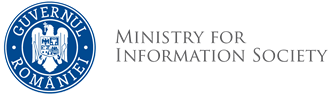 Regional Development Forum for Europe"Broadband for Sustainable Development”
20-22 April 2015 / Bucharest, Romania
EUROPE – Regional Initiative 4 Building confidence and security in the use of telecommunications/ICTs2015-2017 IMPLEMENTATION PLAN
EUROPE - RI-EUR4: Building confidence and security in the use of telecommunications/ICTs2015-2017 IMPLEMENTATION PLAN
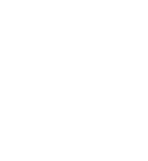 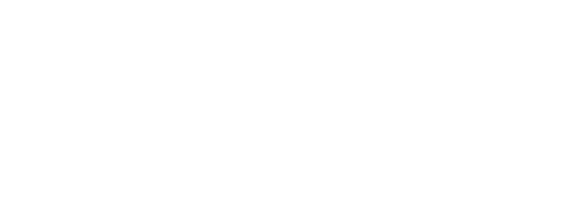 RI-EUR4 - Building confidence and security in the use of telecommunications/ICTs / WTDC-14 Outcomes
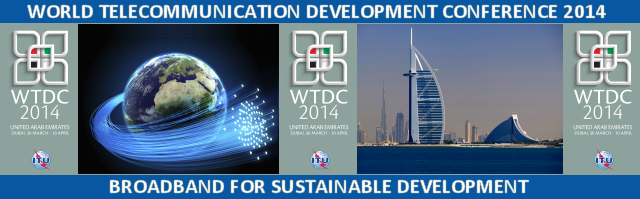 Objective: To build trust and confidence in the use of ICTs among children and young people in Europe. 
Expected results: Assistance to the countries in need in the following:
Utilizing the existing knowledge on risk and vulnerabilities to which children are exposed in cyberspace and providing best practices
Providing a platform to raise awareness on child online protection (COP) and safety issues
Developing and implementing roadmaps for national or regional COP initiatives.
Building Blocks and Impact of Regional Initiatives
RI-EUR4: Building confidence and security in the use of telecommunications/ICTs / INITIAL PROPOSALS
Analyse the existing knowledge on risk and vulnerabilities to which children are exposed in cyberspace and providing best practices
Study of the best practices on COP in Europe, and national initiatives on COP in particular in non EU countries;
Continued monitoring of national initiatives on COP in particular in non EU countries.
Transposition of the model national strategy for COP at the national level (Identification of the countries interested in piloting) 
Development of a Regional Strategy Guide for Child Online Protection 
Raise awareness on child online protection and safety issues
Celebration of the Safer Internet Day (February) 
October Awareness Month 
Development and implementation of roadmaps for national or regional child online protection initiatives.
Annual seminars/workshops 
Regional conference on keeping children and young people safe online (October),
Twinning Programme strengthening exchange of know how between countries
Country assistance upon request
Training Programmes delivered under the ITU Academy, including CoE trainings.
2015: Online training for professionals and teachers
RI-EUR4: Building confidence and security in the use of telecommunications/ICTs / PROPOSALS / Commitments
TURKEY: Information and Communication Technologies Authority,Proposal to organize the Workshop on Child Online Protection in 2016
POLAND: Saferinternet.pl, Nobody’s Children Foundation, PolandProposal to organize the International Conference “Keeping children and young people safe online” in September 2015 
ROMANIA: Sibiu County Presidency and Swiss WebacademyProposal to organize the regional Conference on Cybersecurity 
MONTENEGRO: Ministry for Information Society and TelecommunicationsProposal of the COP Awareness Raising campaign 
ROMANIA: CERT-RO
BULGARIA: Proposal of Regional Cybersecurity Conference  (October 2016)
ABI ResearchStrengthening collection of data / statistics on child online protection
RI-EUR4: Building confidence and security in the use of telecommunications/ICTs / 2015-2017 IMPLEMENTATION PLAN
2015 
June:          	Curriculum for an online training for professionals and teachers
 July: 		Study of the best practices on COP in Europe 			
August: 	Benchmark of national initiatives on COP in particular in non EU 			countries 
Sept:  	- International Conference for Europe on “Keeping children and young 		  people safe online”, Poland 		- Conference in Sibiu, Romania 
October:	- October Awareness Month 		- Training under ITU Academy			
December:  Elaboration of a model national strategy for COP at the national level
RI-EUR4: Building confidence and security in the use of telecommunications/ICTs / 2015-2017 IMPLEMENTATION PLAN
2016 
February: 	Celebration of the Safer Internet Day 
April:		Workshop on Child Online Protection, Turkey 		
May: 		Benchmark of campaigns on COP across the Europe
June: 		Identification of the countries interested in piloting the transposition 				of the model national strategy for COP at the national level
Sept:  	Conference/Workshop for Europe on COP
October:	October Awareness Month 
October: 	Regional Cybersecurity Forum for Europe and CIS, Bulgaria
Nov.:		Training under ITU Academy
Nov./Dec.	Development of a Regional Strategy Guide for Child Online Protection 	
Dec: 		Reporting to Regional Preparatory Meeting for WTDC-14
RI-EUR4: Building confidence and security in the use of telecommunications/ICTs / 2015-2017 IMPLEMENTATION PLAN
2017 
February: 	Celebration of the Safer Internet Day
March: 	- Update on best practices on COP in Europe and national initiatives
		- Curriculum for an online training on COP
April: 	Workshop for Europe and CIS on COP
Sept.: 	Showcase of countries with transposed model national strategy for COP
Sept:  	Conference/Workshop for Europe on COP
October:	October Awareness Month 		Training under ITU Academy
Dec: 		Reporting to WTDC-14